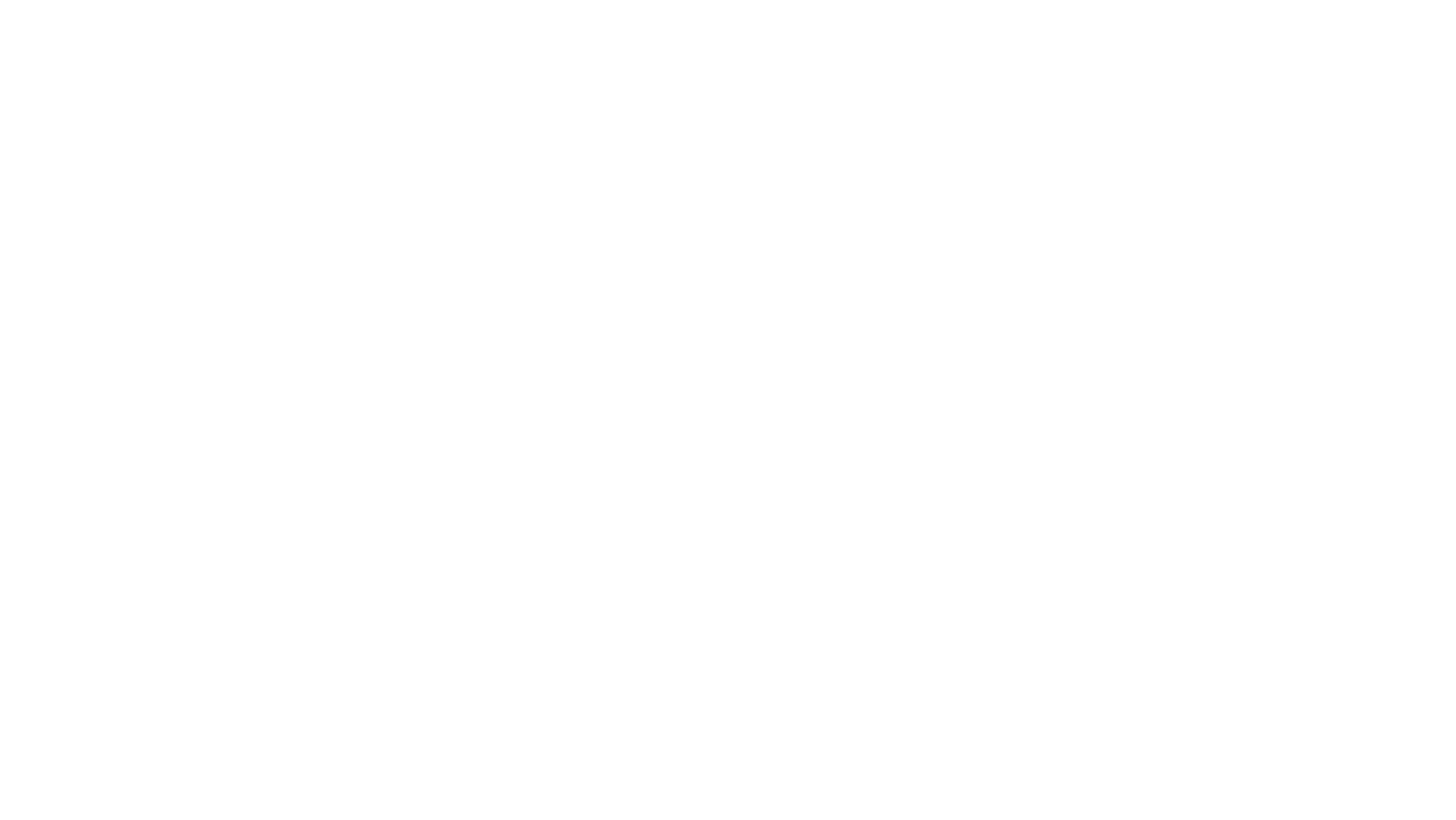 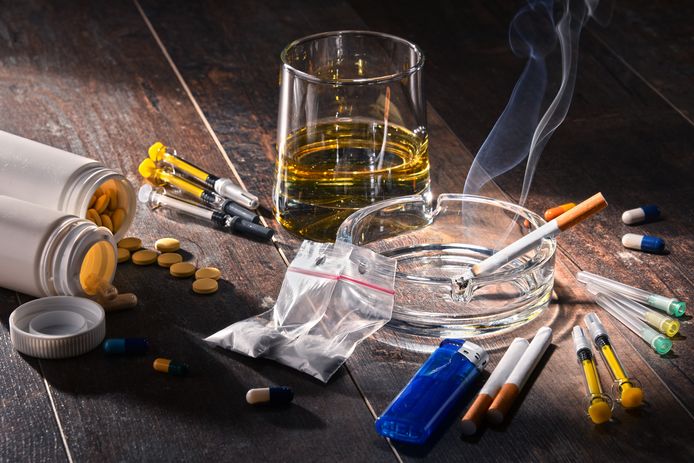 Drugs
Door NIka Stuifzand & Valesca Rijcks
Klas: R3e
Docent: Mevrouw Koeten.
Datum: 13 Februari 2024
Inhoudsopgave
Wat is het probleem?
Wat zijn de oorzaken van het probleem?
Wie zijn erbij het probleem betrokken?
Wat willen deze mensen precies? En waarom?
Op welke manieren kan het probleem worden opgelost?
Wat is onze oplossing?
Conclusie
Wat is het probleem?
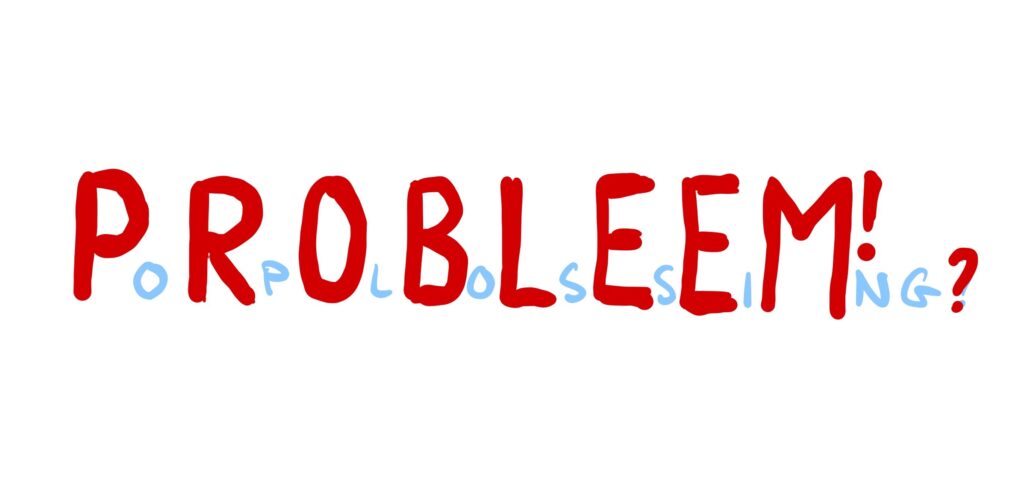 bronnen; 
geschiedenis | Drugscriminaliteit (jouwweb.nl)
nationaal-overzicht-drugs-2021.pdf (politie.nl)
Drugs & het buitenland - DRUGSinfo.nl
Drugs en drugscriminaliteit - Het CCV
Wat zijn de maatschappelijke gevolgen van drugs? - DRUGSinfo.nl
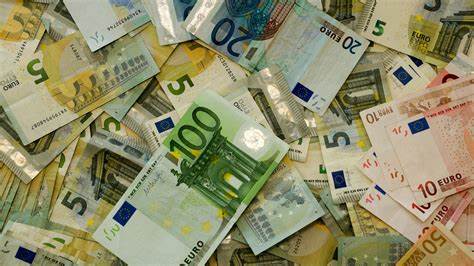 Welke geldzaken hebben met het probleem te maken?
Schuld.

Nepgeld.

Boete/taakstraf.

Alles over drugs, risico's en gezondheid | Drugsinfo.nl
Wat zijn de regels die er nu zijn, die te maken hebben met dit probleem?
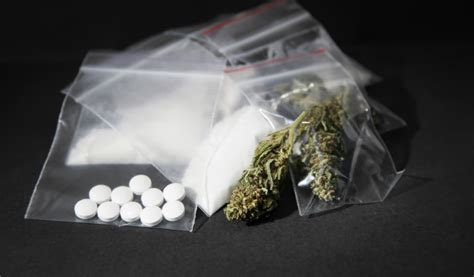 18 jaar.
5 gr -> softdrugs
X -> harddrugs
Niet verboden.

Wat zijn de regels rondom drugsgebruik en -bezit? | vraaghetdepolitie.nl
Wat zijn de oorzaken van het probleem? + Voorbeeld
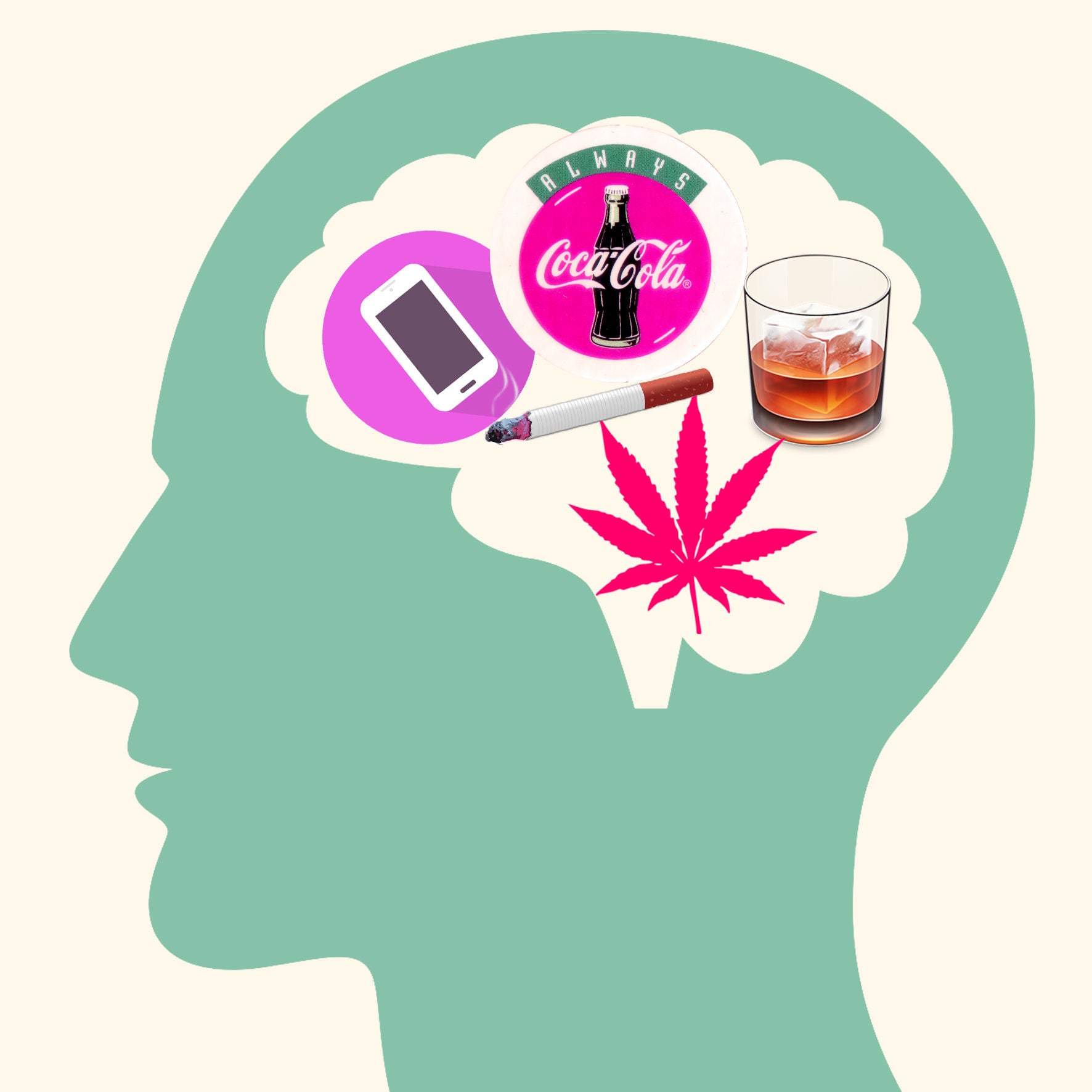 Erfelijke aanleg

Karakter of persoonlijkheid

Omgevingsfactoren 

Hoeveel word het gebruikt door mensen 

Medische reden
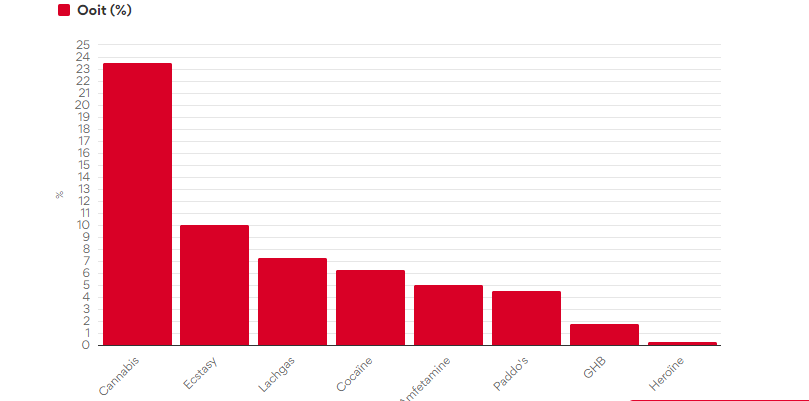 bron; Drugsverslaving: Oorzaken, Kenmerken, Risico's en Afkicken (afkickkliniekwijzer.nl)
Filmpje
Effecten van drugs op het hart
https://youtu.be/qtkE6kVACQM

Moeilijke woorden
Cardioloog: medische specialist die kennis heeft over het hard en de bloedvaten.

Ritmestornis: ook wel een hartstornis, hartslag niet meer hetzelfde is steeds

Stolselvorming: bloedprop vast zit in bloedvat
Effecten van drugs op het brein
https://youtu.be/qtkE6kVACQM

Moeilijke woorden
Neuronen: cellen van het zenuwstelsel die informatie ontvangen,verwerken en doorgeven via elektrische impulsen

Gedwarsboomd:tegenwerken

Neurotransmitters:chemische stoffen die signalen overdragen tussen zenuwcellen en spier- of kliercellen
Wie zijn er bij het drugs problem betrokken?
De person zelf.

Mensen om je heen.

EHBDD + hulpdiensten.

Mensen die het dealen.

bron; Verslavingszorg bij drugsgebruik | Drugs | Rijksoverheid.nl
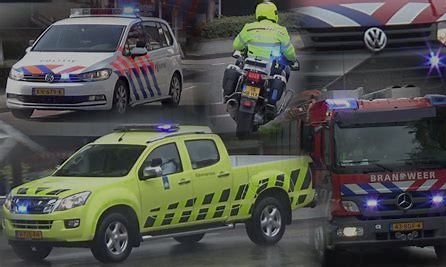 Wat willen deze mensen precies? En waarom?
Erbij horen 

Ontsnappen of ontspannen

Verveling

Ouder

Opstandigheid

Uitproberen
Waarom gebruiken mensen drugs | Mens en Gezondheid: Verslaving (infonu.nl)
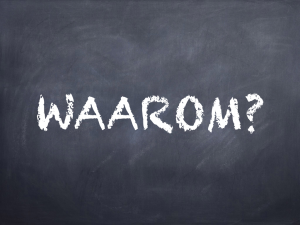 Wat vinden politieke partijen er van dat cannabis misschien legaal moet gaan worden + de oplossing die ze hebben bedacht.
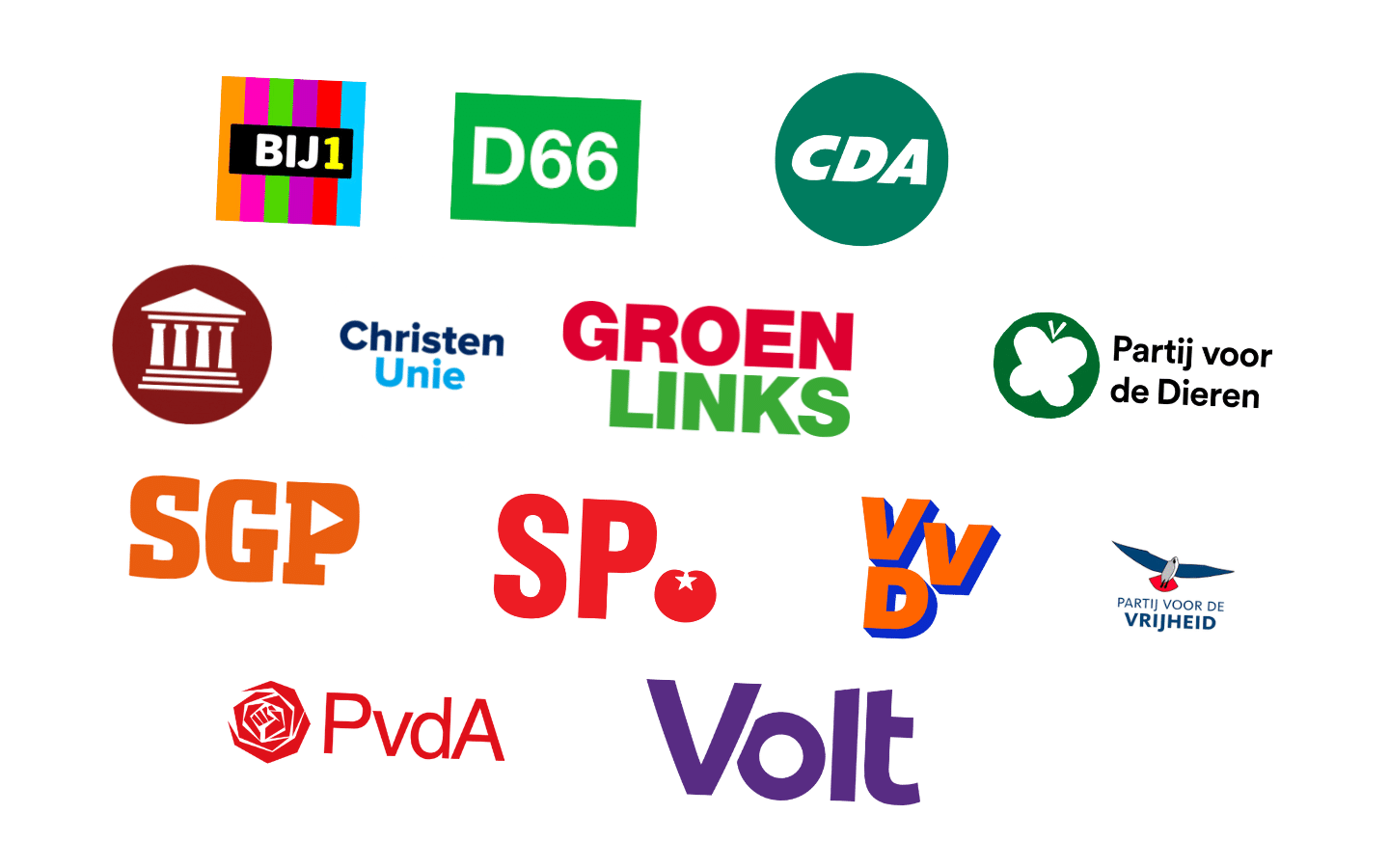 Links -> GroenLinks -> legaal

Rechts -> VVD -> Nep drugs

Midden -> CDA  -> minder schadelijk maken		

https://youtu.be/6J2ajdAtrgg
Wat zijn de standpunten van verschillende politieke partijen over drugs? | Unity
Wat/waarom willen ze dit? Welke machtsmiddelen gebruiken ze?
De person zelf.

Mensen om je heen.

EHBDD + hulpdiensten.

Mensen die het dealen.

Verslavingszorg bij drugsgebruik | Drugs | Rijksoverheid.nl
Op welke manieren kan het probleem worden opgelost?
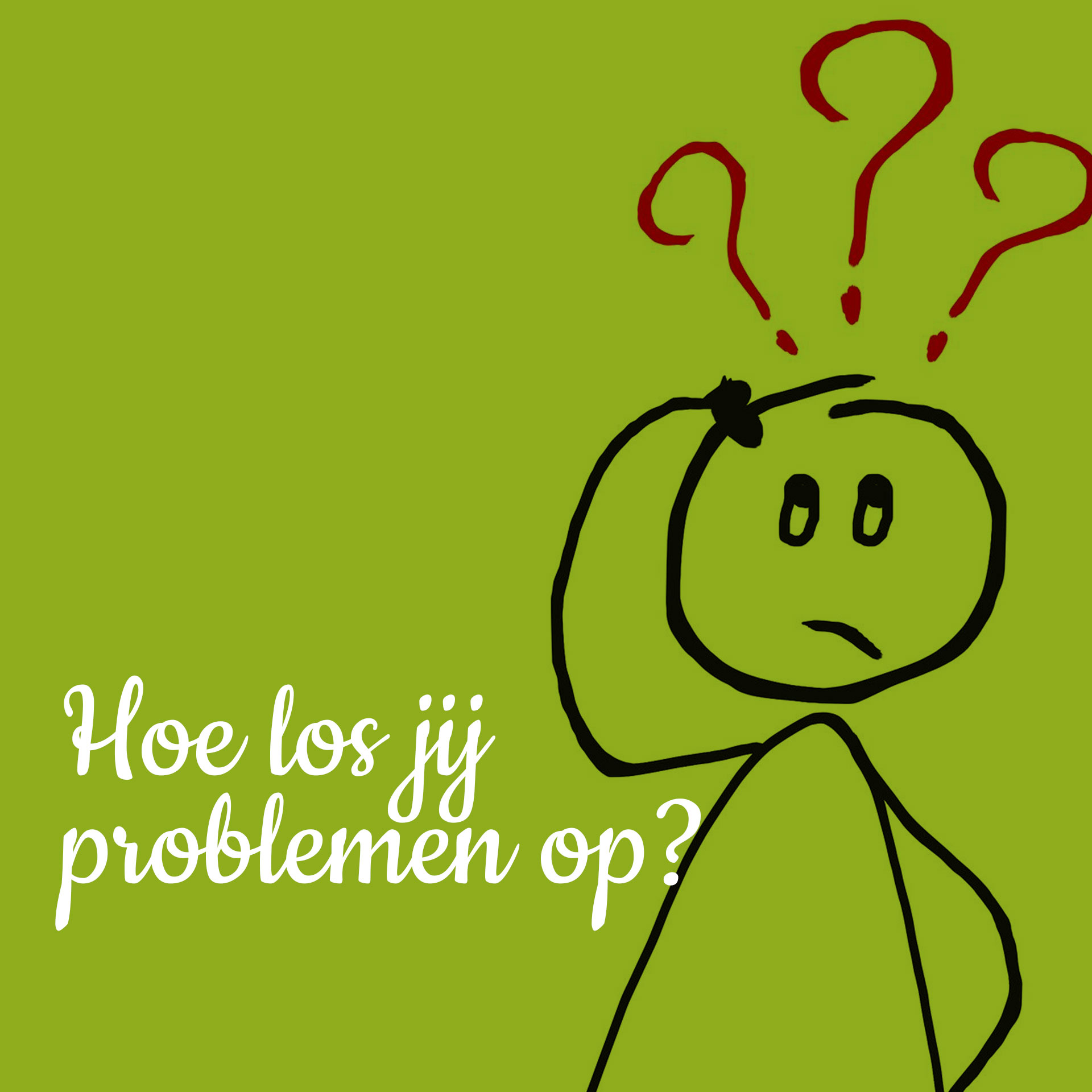 Jongeren


ouders
bron; Drugsvisie Opmaak (d14uo0i7wmc99w.cloudfront.net)
Wat is onze oplossing en mening
Conclusie
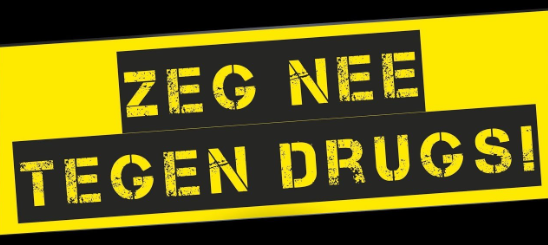 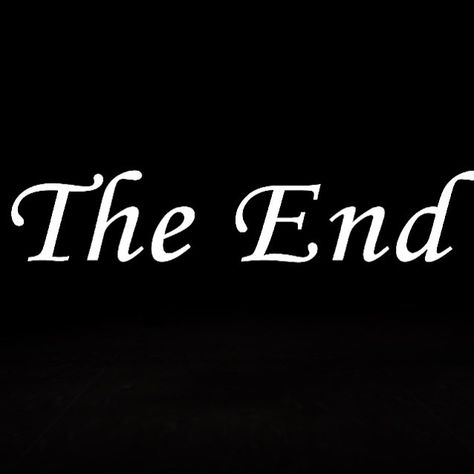